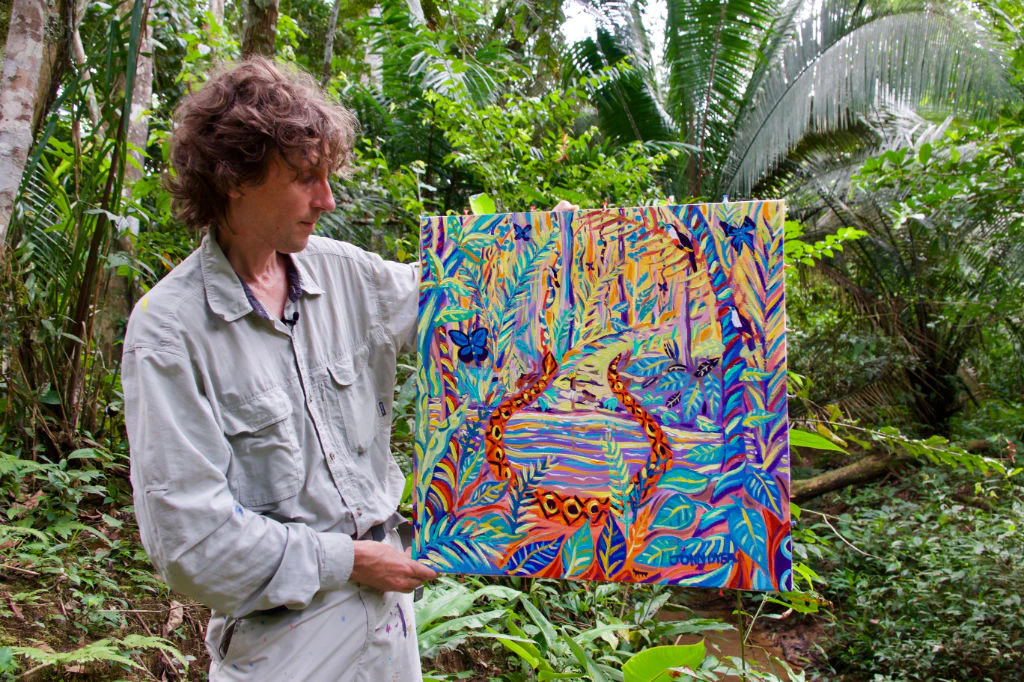 Y6 ART UNIT
Artist Focus: John Dyer
Camel
Let’s look at some of his artwork…
John Dyer – Cornwall art. What do you notice?
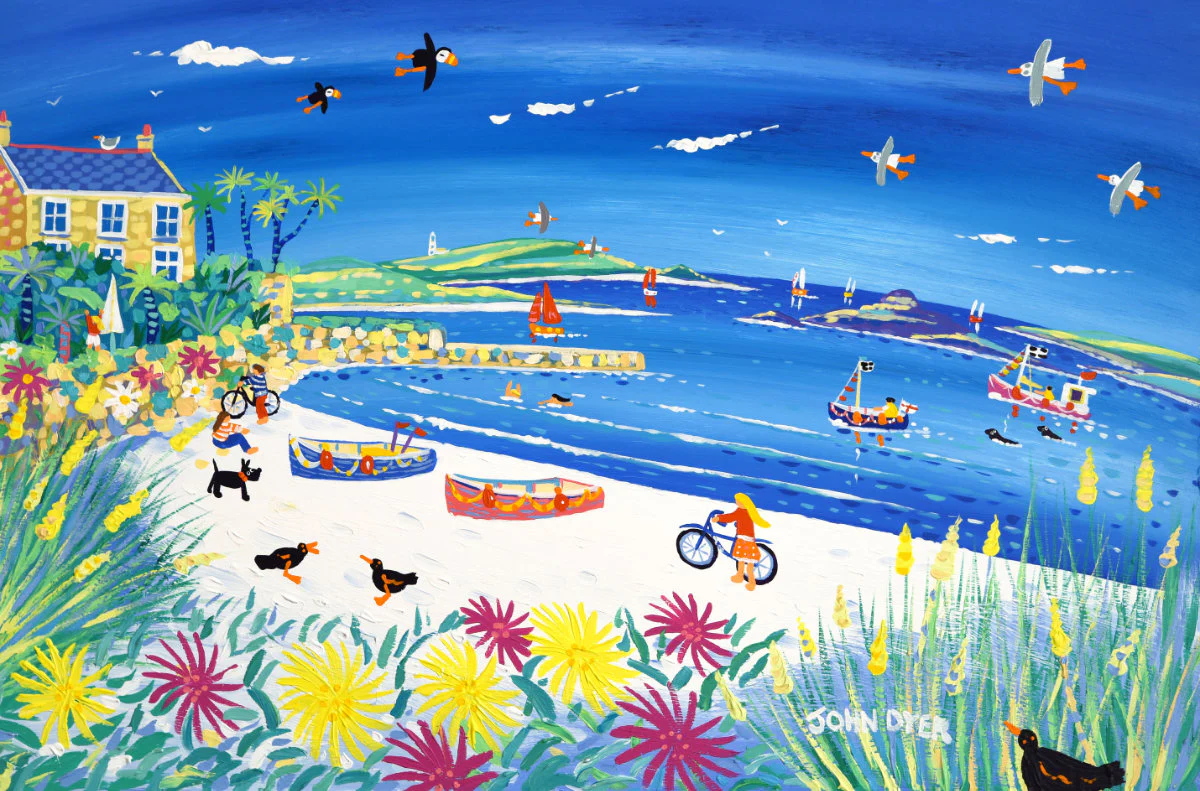 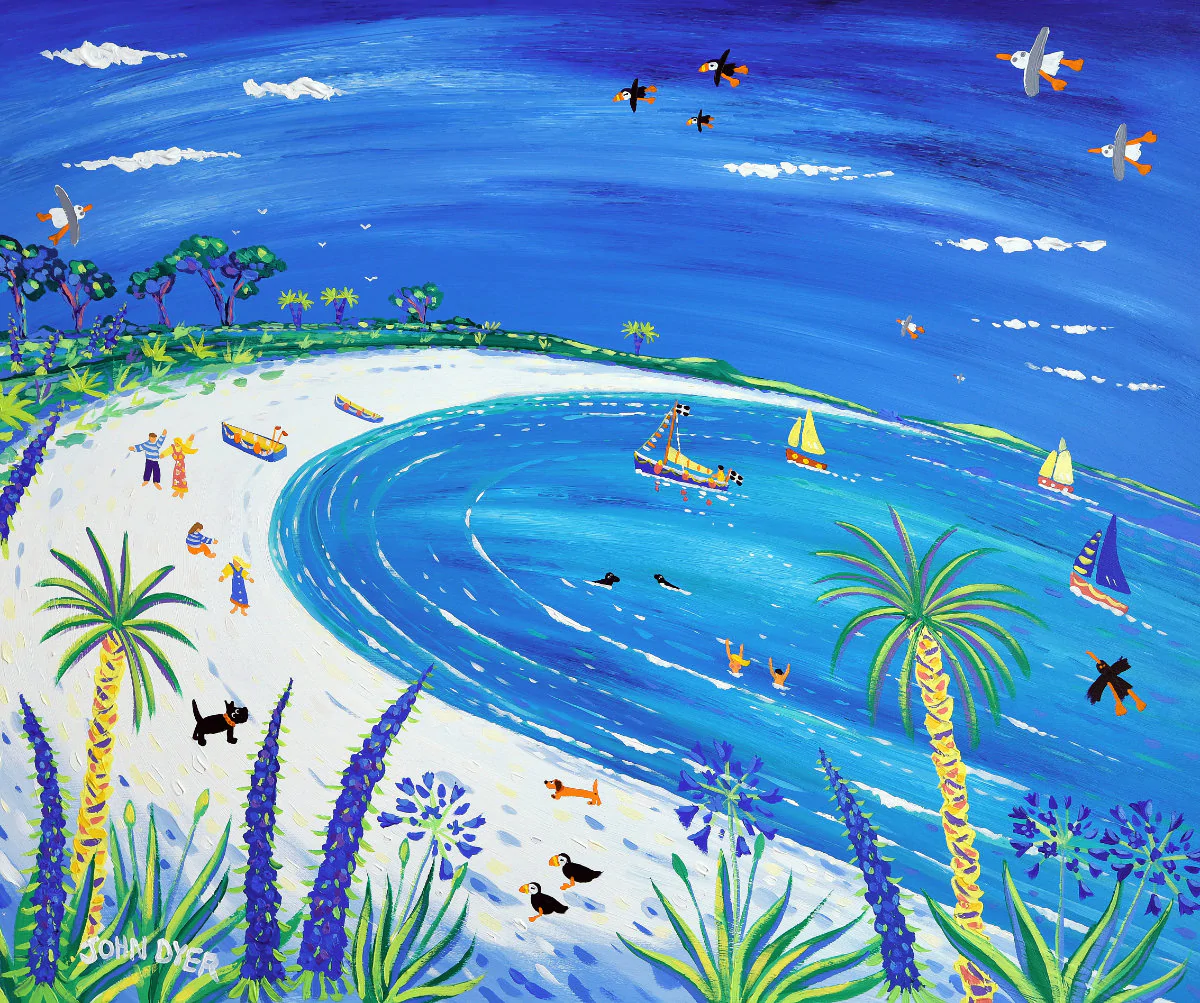 © John Dyer Gallery
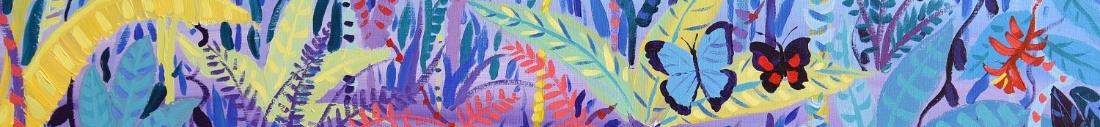 © John Dyer
© John Dyer
Camel
Let’s look at some of his artwork…
John Dyer – Cornwall art. What do you notice?
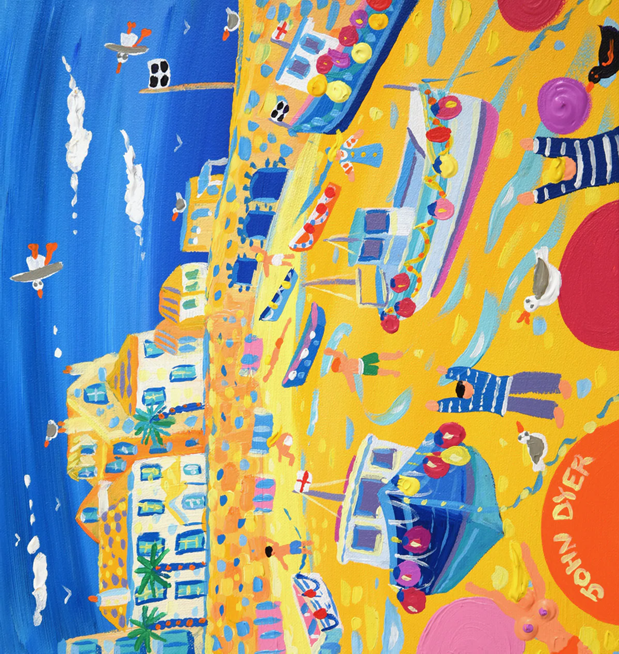 Create 2/3 word phrases to describe what you notice.

WAGOLLs:
deep blue sky
sweeping brush strokes
strong bright colours
© John Dyer Gallery
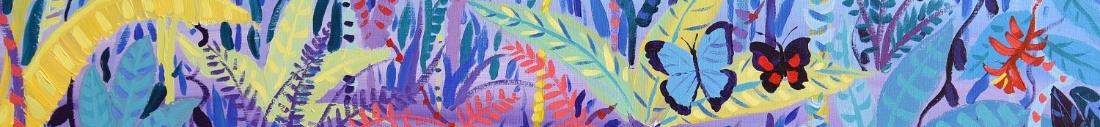 © John Dyer
© John Dyer
Camel
Let’s look at some of his artwork…
John Dyer – France/Italy. What do you notice?
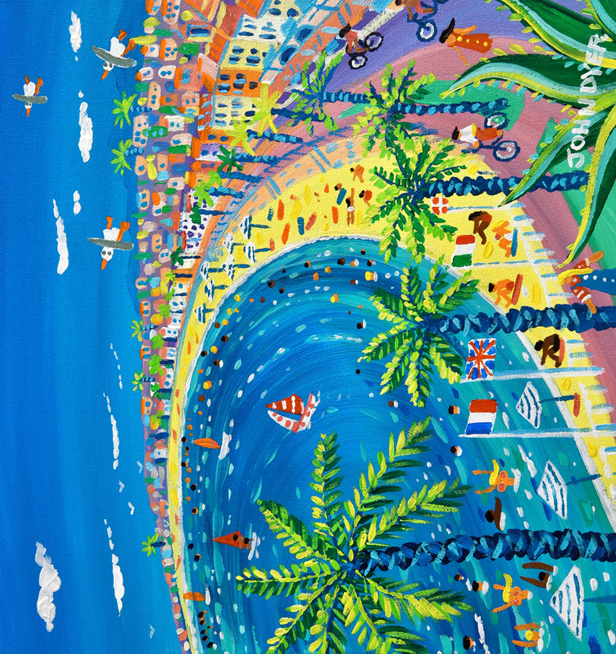 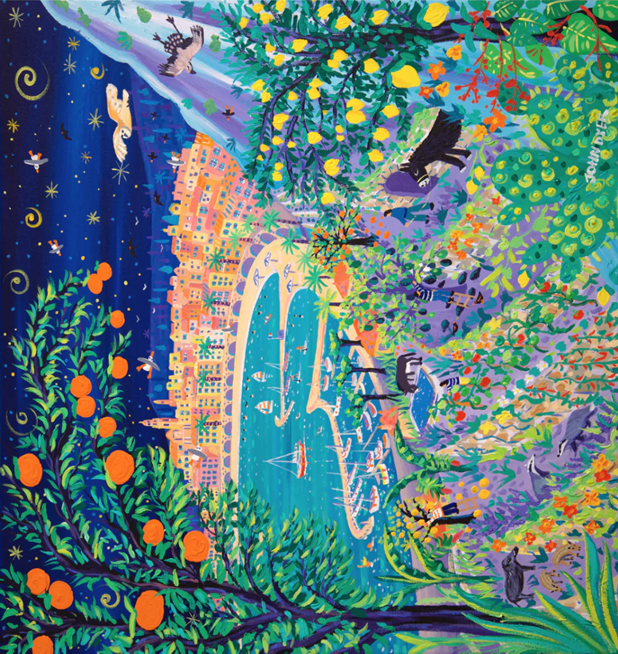 © John Dyer Gallery
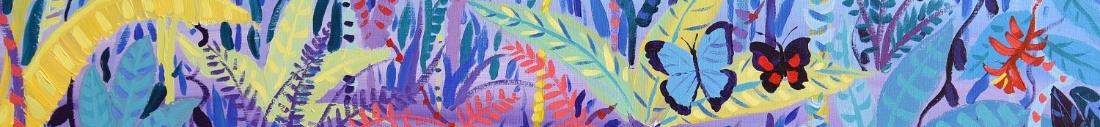 © John Dyer
© John Dyer
Camel
Let’s look at some of his artwork…
John Dyer – France/Italy. What do you notice?
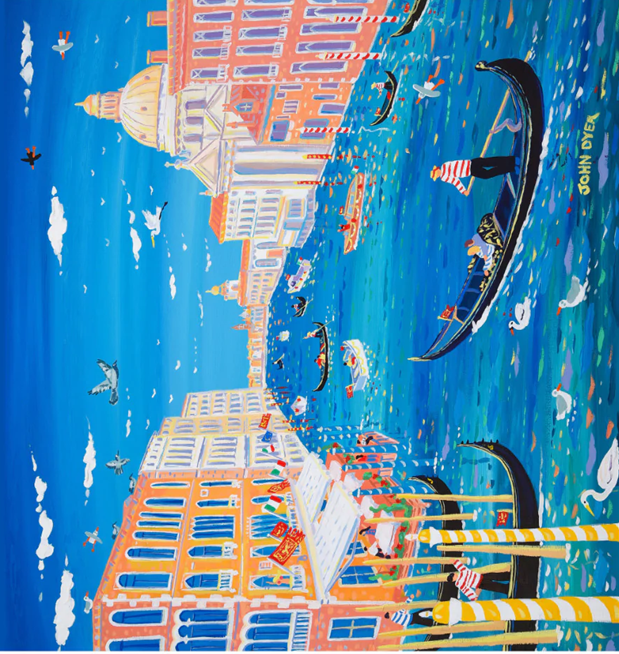 Create 2/3 word phrases to describe what you notice.

WAGOLLs:
deep blue sky
sweeping brush strokes
strong bright colours
© John Dyer Gallery
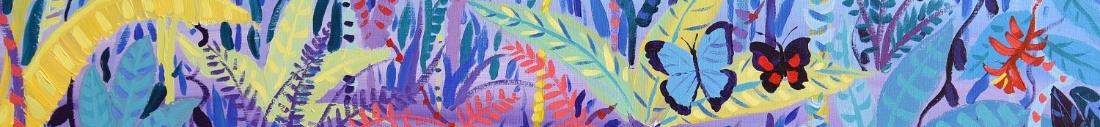 © John Dyer
© John Dyer
Camel
Our Focus…John Dyer - Borneo
How are they the same as his other works? How are they different?
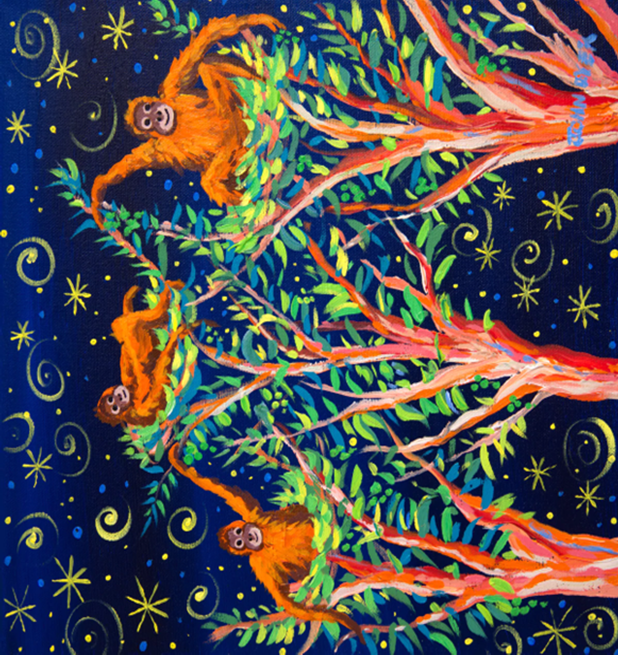 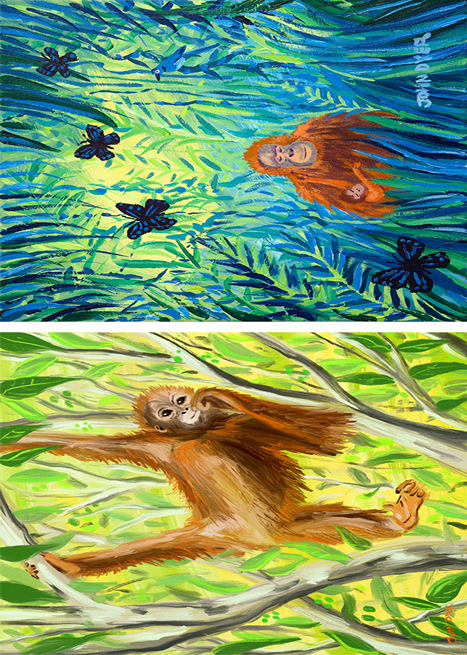 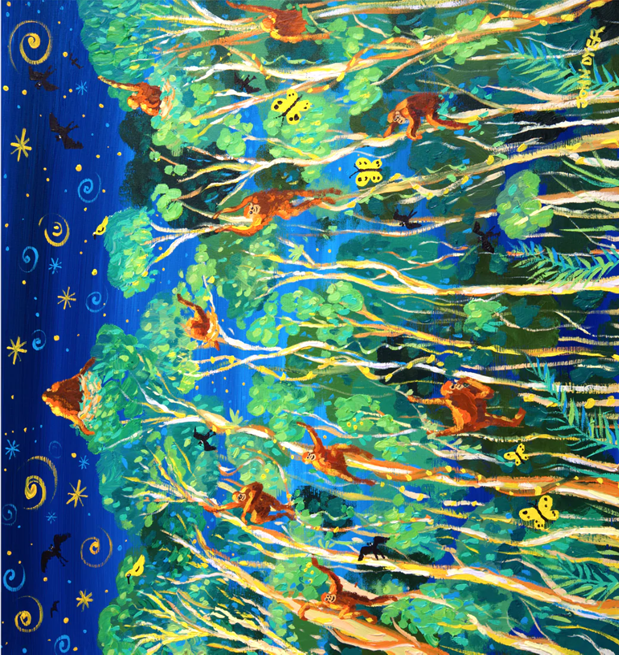 © John Dyer Gallery
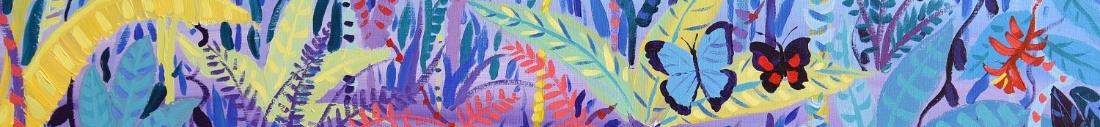 © John Dyer
© John Dyer
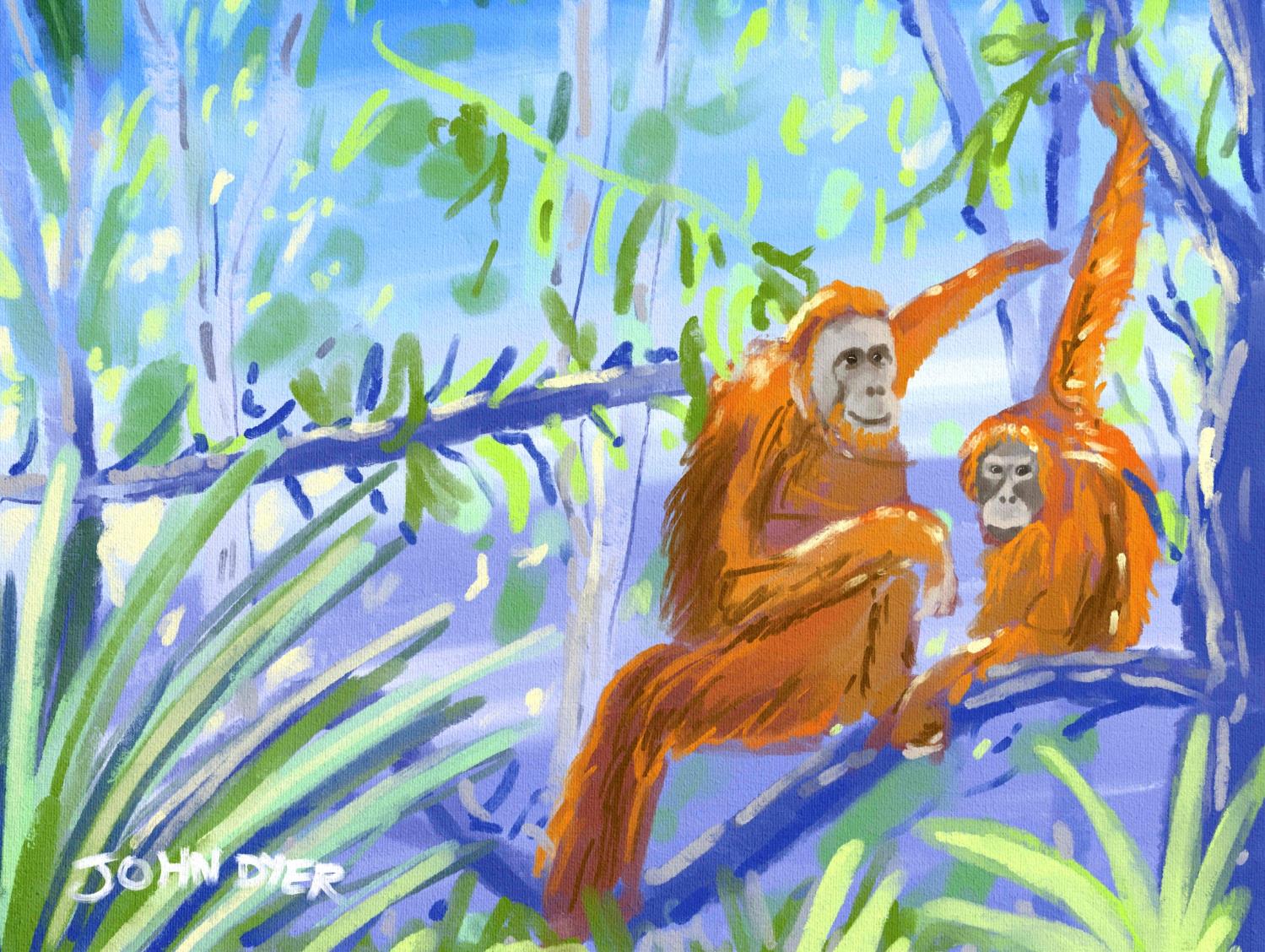 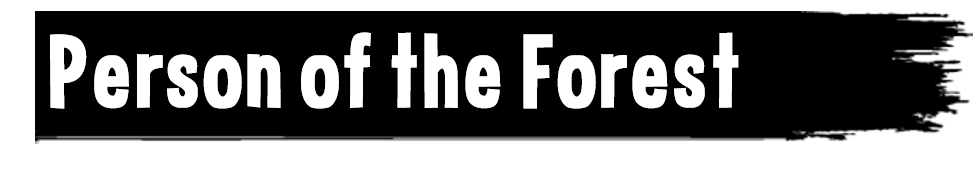 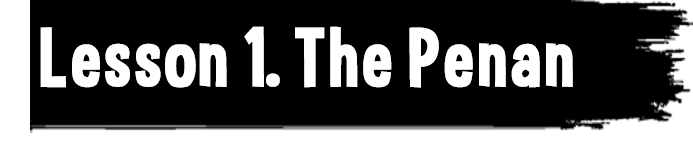 Learning objectives:
To describe the location of Borneo
To compare the culture and customs of the Penan and your own
To experiment with tonal drawings.
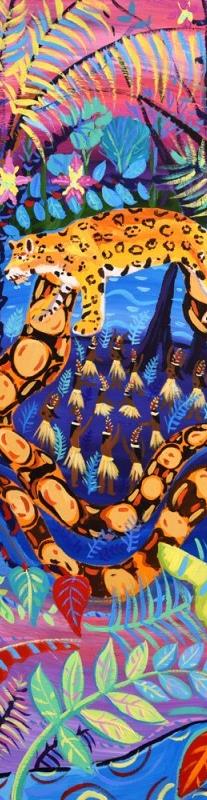 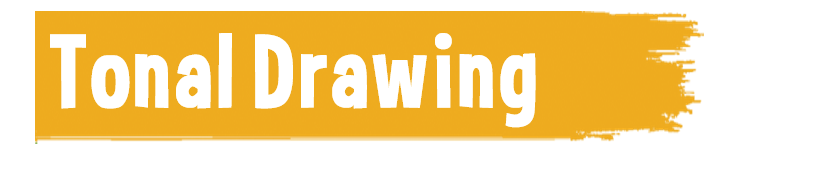 What is a tonal drawing: 
Using light and shade to create a shape or image.

Activity:
Making the best of limited resources – what can you do with just two materials?

Using the provided line drawing of the Penan girl to work on top of, establish the areas of tone.

Possible materials:
Worksheet or blank paper
Drawing materials such as:
Soft pencil (4B or above)
Black drawing pencil
Charcoal
Compressed charcoal
Graphite stick
Soft pastel
Black watercolour paint.
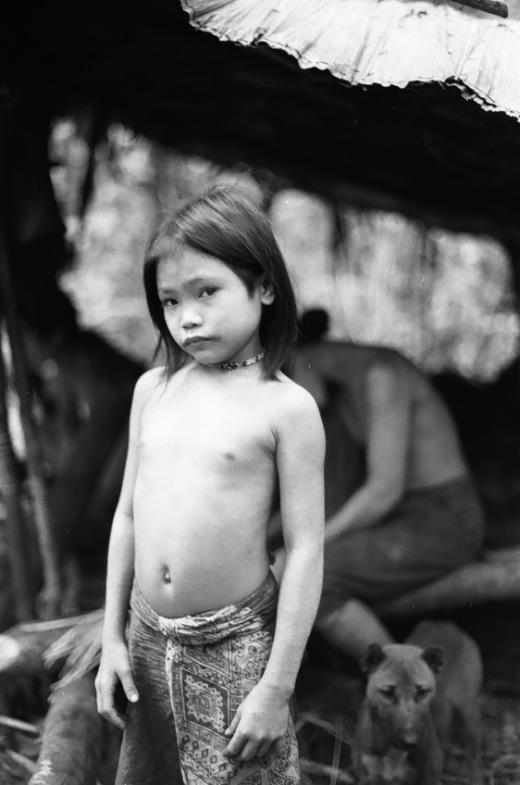 © Robin Hanbury-Tenison
© John Dyer
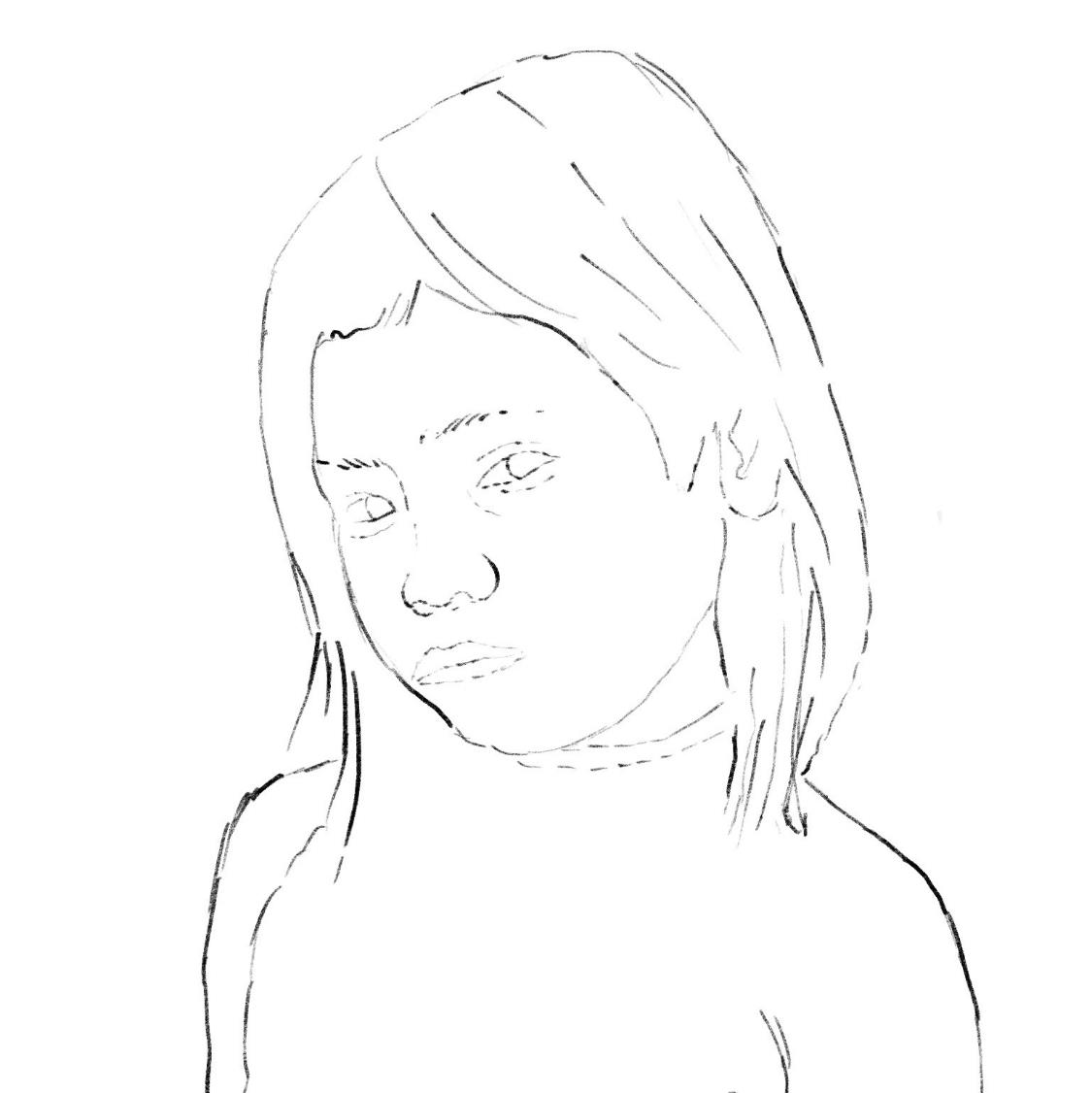 Step by step guide:
Step 4:

Deep textures and tones in the background give the feeling of the light and dark of the rainforest 
Notice how by adding the dark background she leaps off the page and creates a very strong image.

Do you feel a connection to her?
Step 2:

Look carefully at the range of very subtle tones on the girl's face and gently shade those areas.
Step 1:

Very dark marks can be used for the hair of the Penan girl
Leave areas of paper white to create the shine in her hair and develop texture with your mark making or brush strokes.
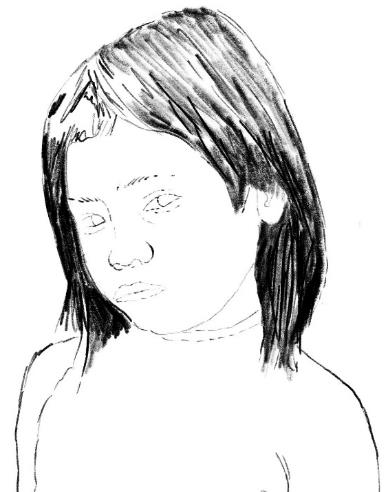 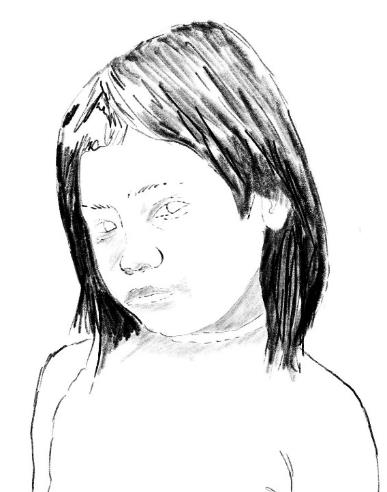 Step 3:

The area on her neck is slightly darker than her face which adds depth.
Add her dark eyes.
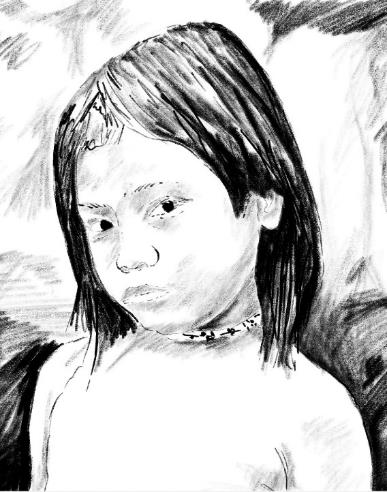 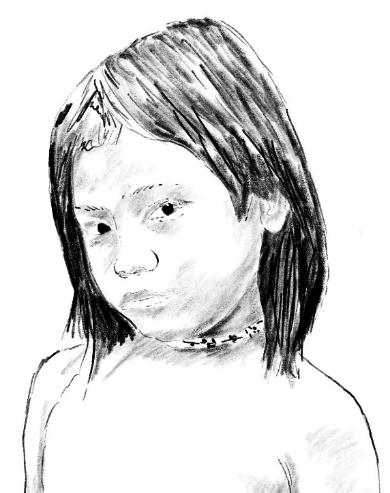 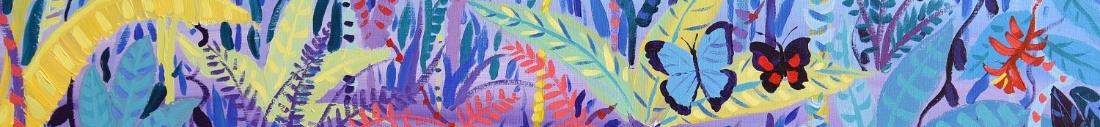 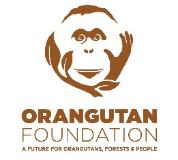 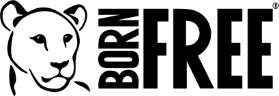 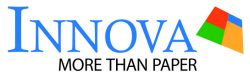 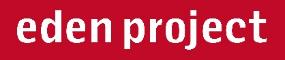 © John Dyer
© John Dyer
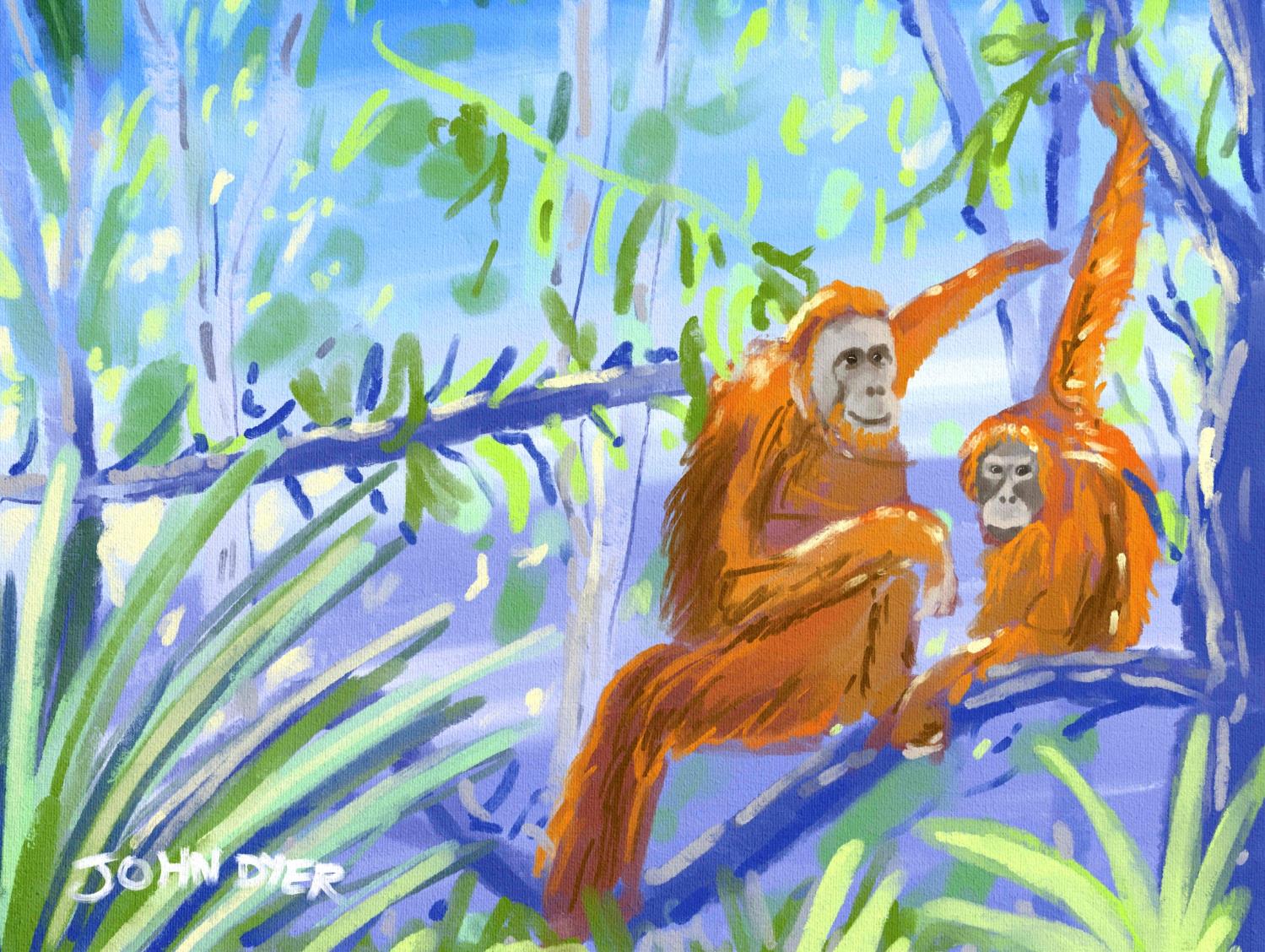 © John Dyer
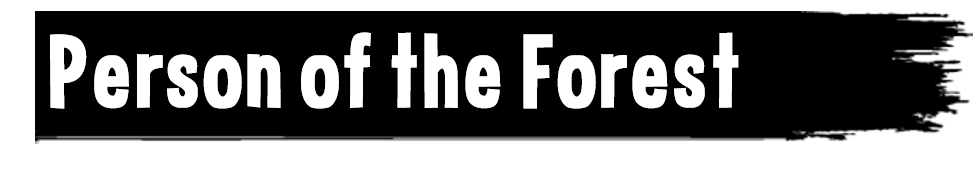 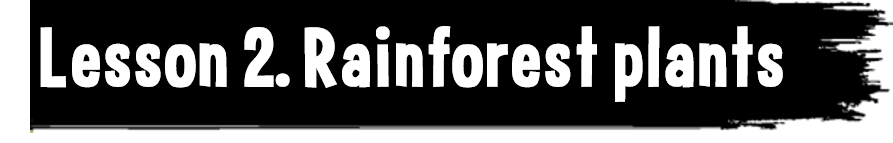 Learning objectives:
To describe the characteristics of the rainforest
To describe five different plants found in the Borneo rainforest.
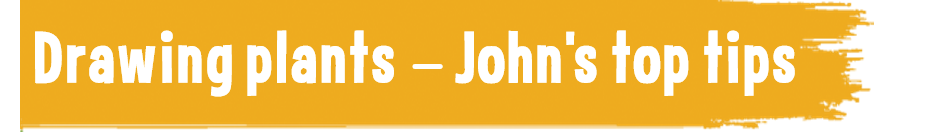 Step 1:

Choose your colour or colours
Start adding shape detail eg leaves.
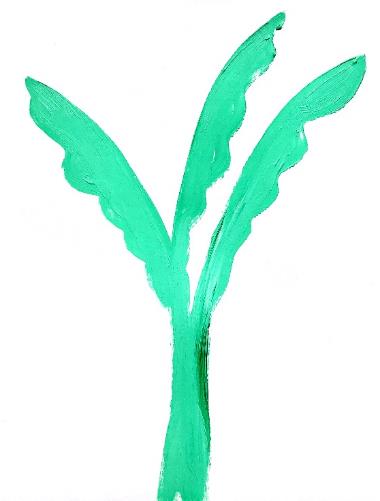 Top tips:
Think carefully about the shape and colours of the plant you are going to draw
Green is a good starting colour if your plant has leaves
Use a lighter colour for highlights
Use a darker colour to add some shadow.
Step 2:

Think about the highlights and shadows.
Step 3:

Add any fruits or flowers to your plant if it will have them.

Step 4:

Annotate your drawing with notes about:
Smell 
How you would get your food 
Where you would grow
Size
Use etc.
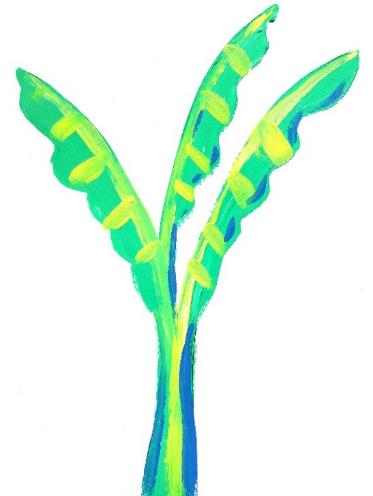 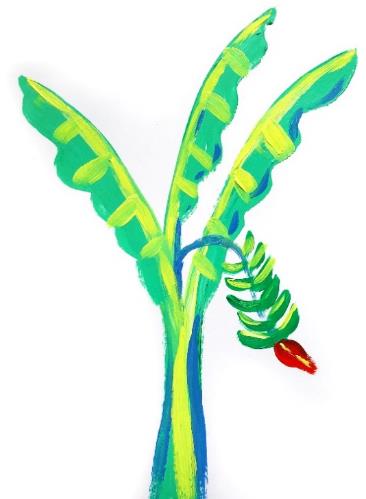 Camel
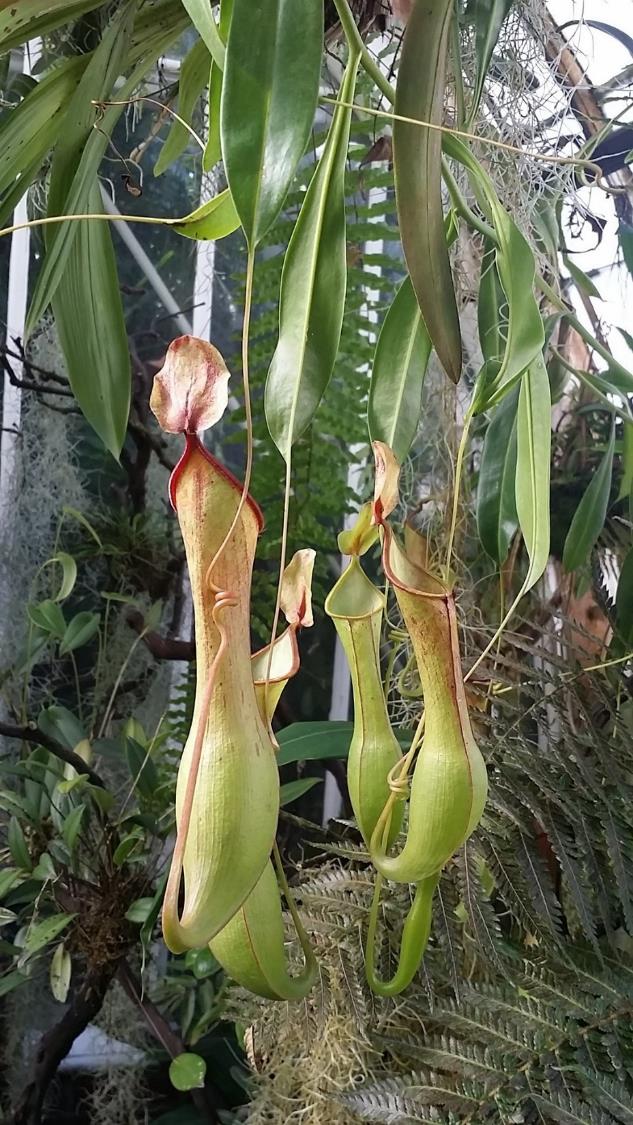 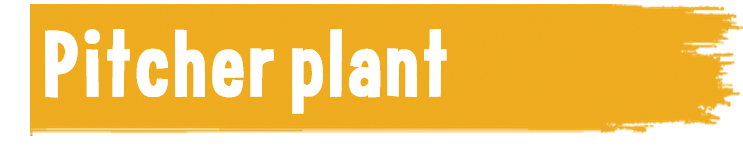 Facts:
They get their name from their shape – which allows them to trap insects
They can grow in very poor soil as they get their nutrients from their prey.



One species of pitcher plant found in Borneo has become known as the ‘shrew toilet’. It uses nectar to attract tree shrews and birds – their droppings fall into its pitcher and provide most of the plants’ nitrogen requirements.
2
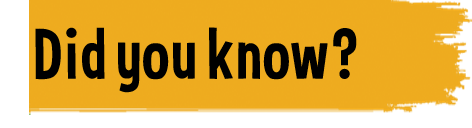 Pixaby.com
Camel
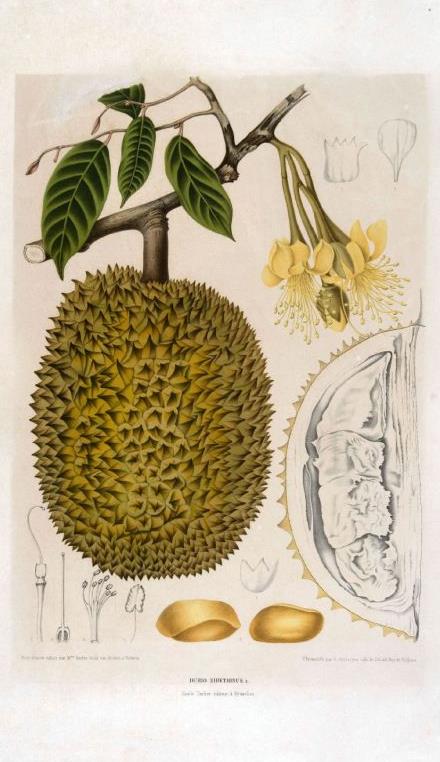 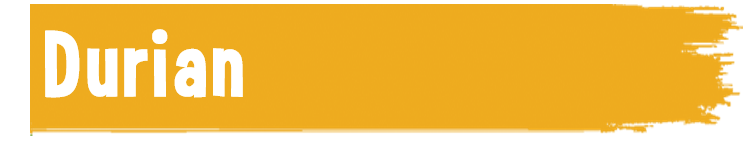 Facts:
This tree produces an edible fruit that has a custard like texture
These large fruits can be 15cm to 20cm across
The yellow flowers shed their pollen in the evening attracting bats which help to pollinate the plant.



The sometimes overpowering, sickly sweet smell of the fruit means that it is banned from some hotels and public transportation in south east Asia.
2
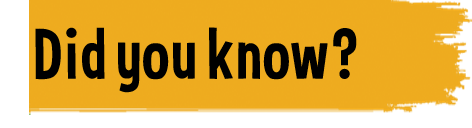 © Tropenmuseum, part of the National Museum of World Cultures
[Speaker Notes: Image sourced from: Wiki commons
https://commons.wikimedia.org/wiki/File:COLLECTIE_TROPENMUSEUM_De_vrucht_de_bloemen_en_het_blad_van_de_Durio_zibethinus_L._TMnr_3401-1688.jpg]
Camel
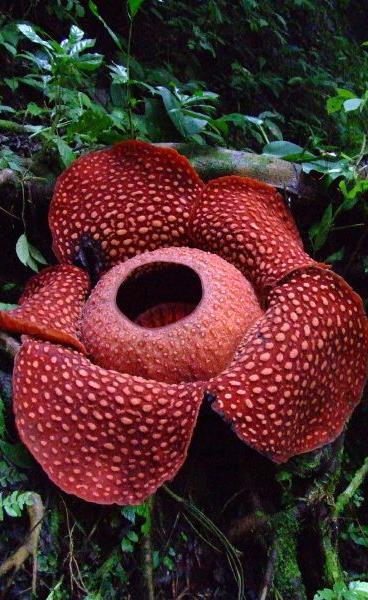 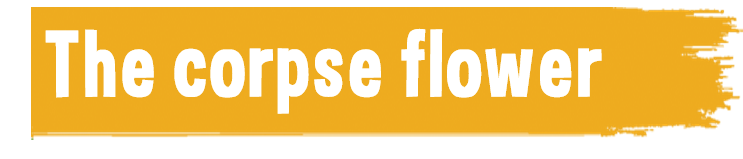 Facts:
These are parasitic plants that live inside vines (absorbing their nutrients) with only their flowers showing
They emit the smell of rotten meat to attract pollinators such as insects
There are 28 different species found across south east Asia.



A species of corpse flower (Rafflesia arnoldii) has the world’s largest flower, weighing up to 10kg each and measuring 100cm across.
2
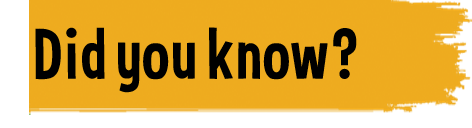 © Tamara van Molken
[Speaker Notes: Image sourced through flickr.com
https://www.flickr.com/photos/tamaar/
https://creativecommons.org/licenses/by-nc-nd/2.0/]
Camel
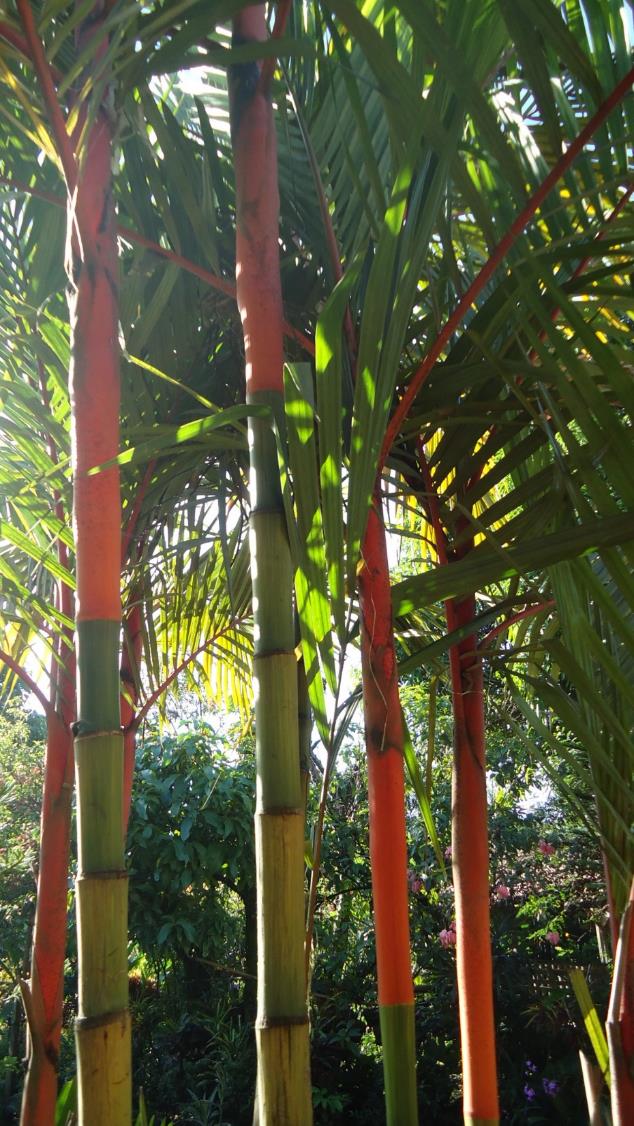 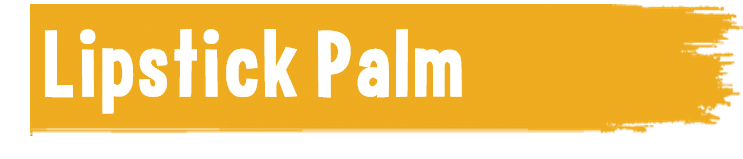 Facts:
Around 2,600 species of palm can be found around the world
Palm leaves can be enormous, for example, one oil-palm leaf can be 10m long 
The lipstick palm has distinctive red leaf shafts (stems).



In 1999, the government of Indonesia brought in a new law to protected it from being harvested as it was becoming threated.
2
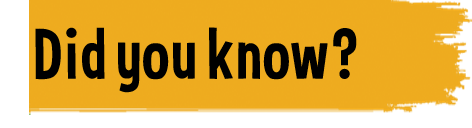 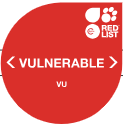 Pixaby.com
Wikicommons.com
[Speaker Notes: Image sourced through Flikr]
Camel
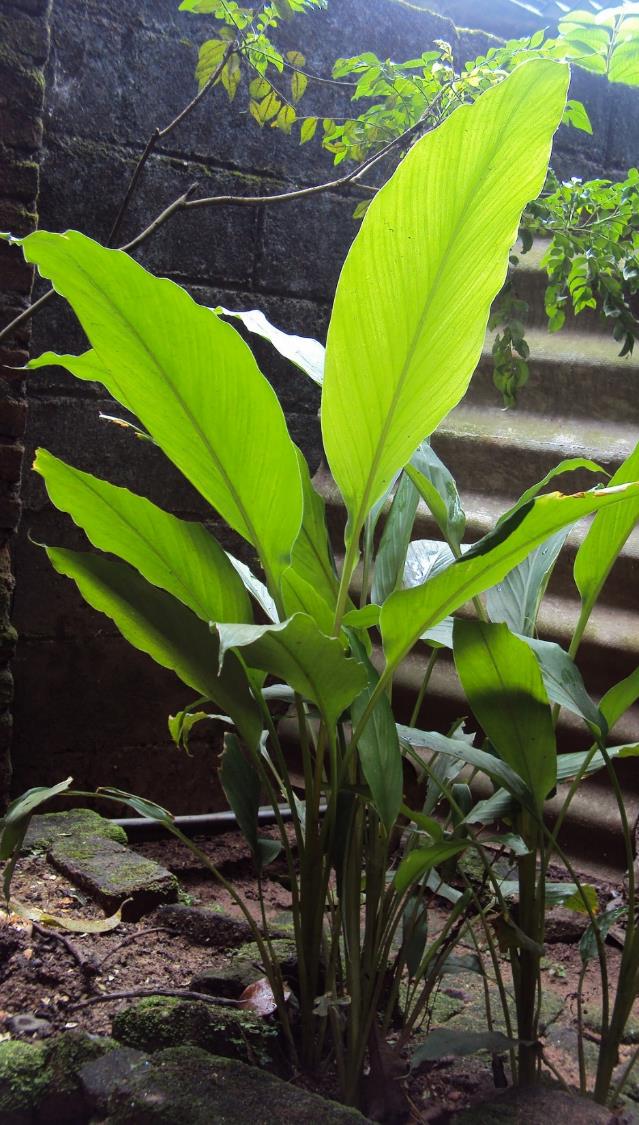 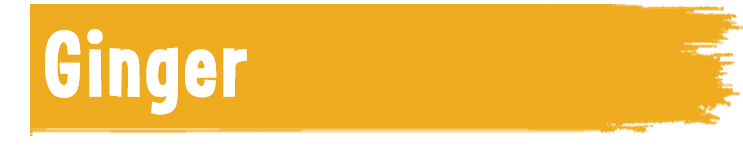 Facts:
The part of the ginger plant that is commonly used as a spice actually grows below ground – like a potato
Ginger is a herb – this means that its stem is not made of wood like a tree but of lots of sheets of overlapping leaves.



Ginger root has been in use 
since ancient times and 
eating it has many reported 
health benefits.
2
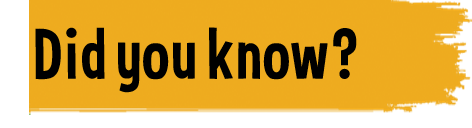 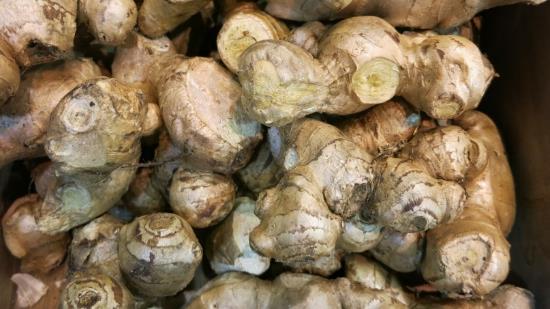 Pixaby.com
Pixaby.com
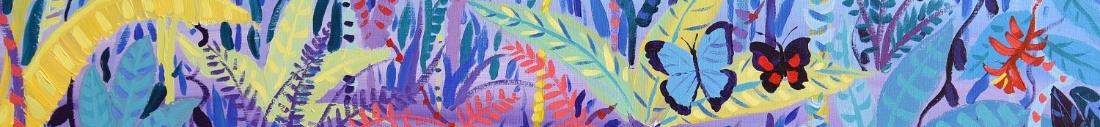 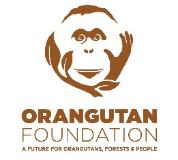 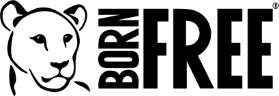 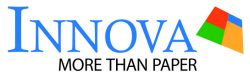 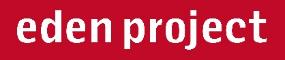 © John Dyer
© John Dyer
© John Dyer
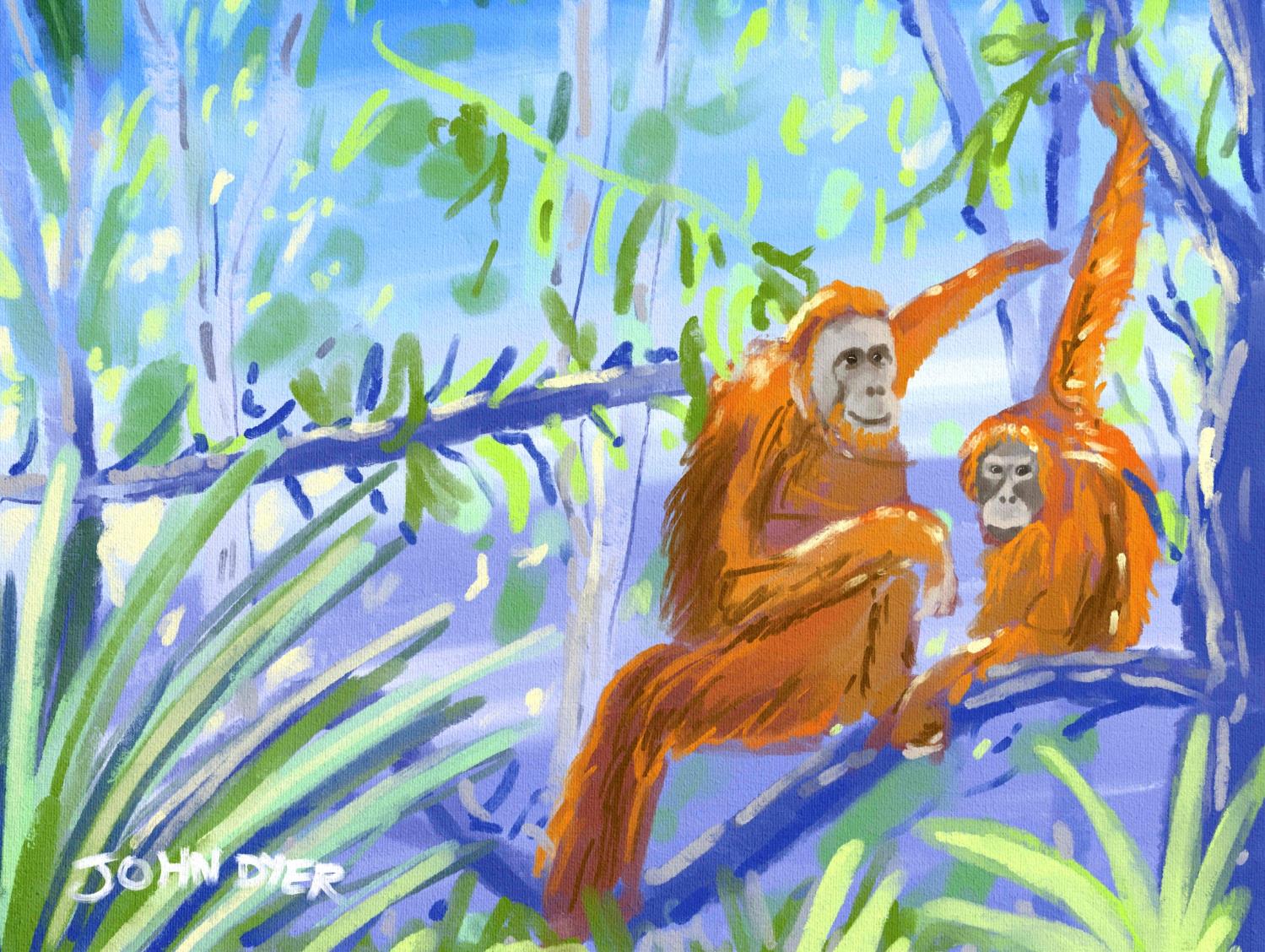 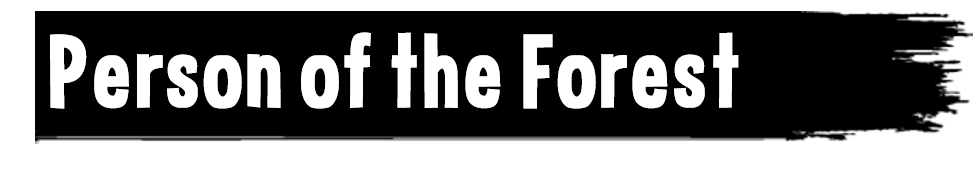 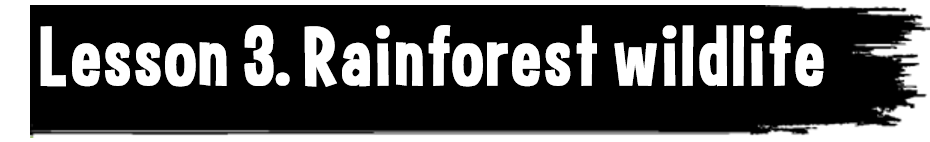 Learning objectives:
To learn about the diversity of animals in Borneo's rainforest
To experiment with a range or art techniques.
© John Dyer
Camel
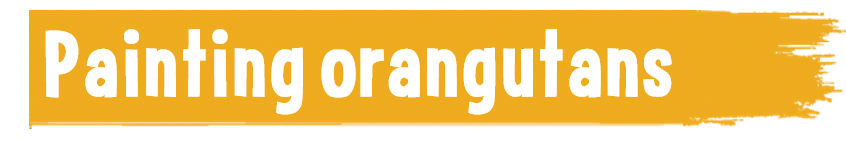 Activity:
Painting an orangutan in its natural habitat.

Top tips:
You will be painting over the drawing so feel free to make many marks to slowly mould your outline to the shape you want.
Use a good brush and of the right size so you can control your marks and create hair and texture.
Possible materials:
Coloured piece of card (John used green, A4)
Drawing materials such as:
Soft pastel
Soft pencil
Coloured paints
Mixing pot or pallet
Good paint brush.
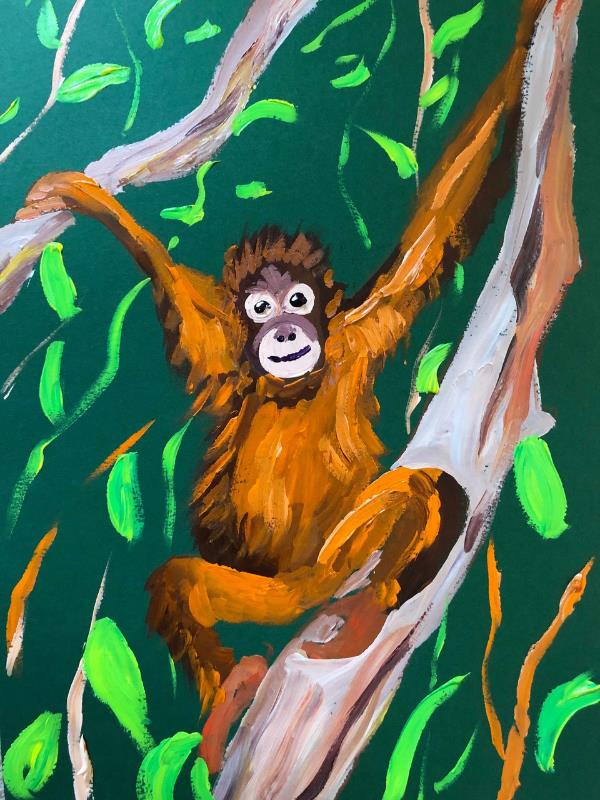 © John Dyer
Step by step guide:
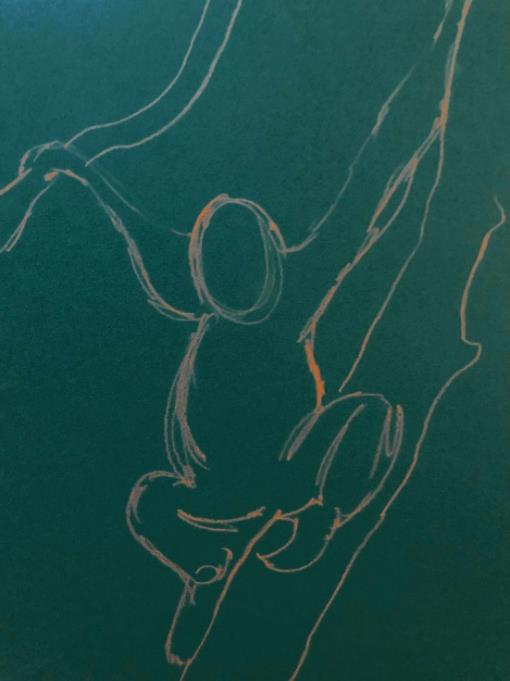 Step 1:

Using a pencil or pastel draw the outline of the orangutan and the two trees, the one it is sitting on and the one it is holding
 
You can use photographs of orangutans you have searched for to base this exercise on if you prefer

When drawing the body gently sketch out the head, add the round body and then work on the arms and legs.
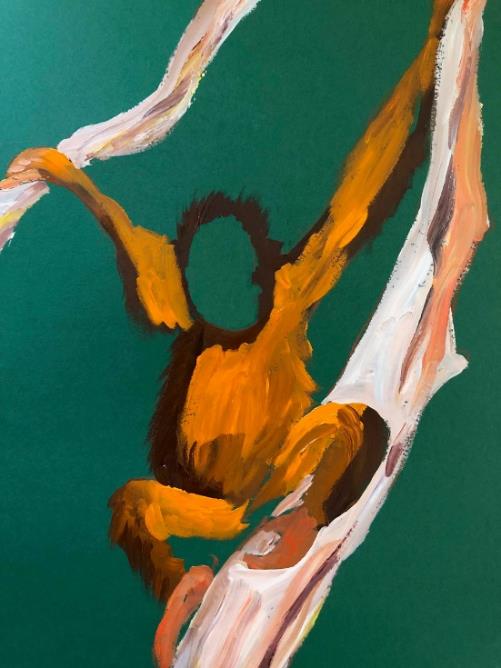 Step 2:

Once you are happy with your sketch drawing, mix a deep brown paint for shade and a bright orange for light and start to paint on the areas of light and shade

You can mix an orange from yellow and then add a small quantity of red. To create a brown you can mix yellow with a small amount of red and then add a small quantity of blue

Allow your brush to become slightly dry and then add some dry brush strokes to add the hair of the orangutan.
Step by step guide:
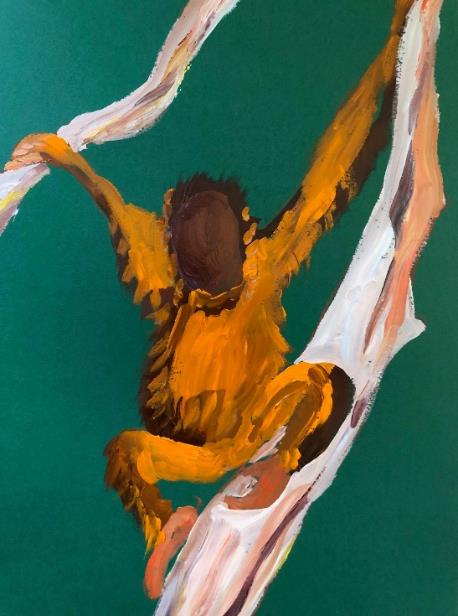 Step 3:

Paint the orangutan’s face a deep brown 

You might want to let it dry at this stage or using wet on wet paint use a very pale cream/white colour to add the two eyes and nose/mouth area as circular shapes.
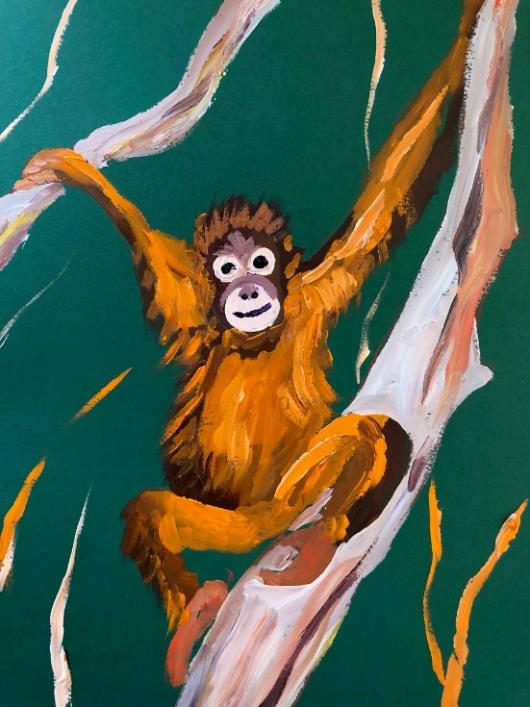 Step 4:

In the larger circle, the nose can be added and the mouth

Add the dark pupils to the orangutan and with a tiny touch of white you can add a reflection to the eyes to add life

Finally, if you have time, add some forest leaves in the background and make sure your trees have been painted in a pale white colour.

How do you feel about orangutans now you have painted one?
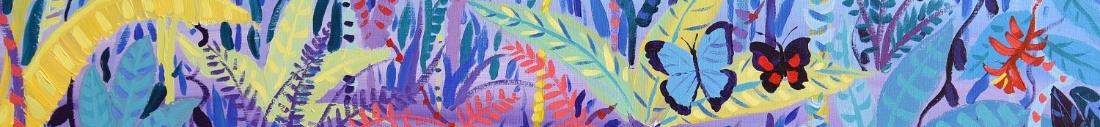 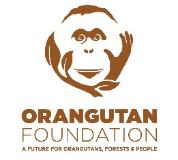 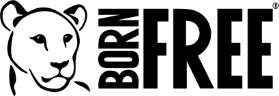 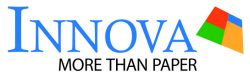 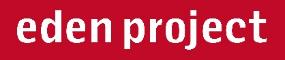 © John Dyer
© John Dyer
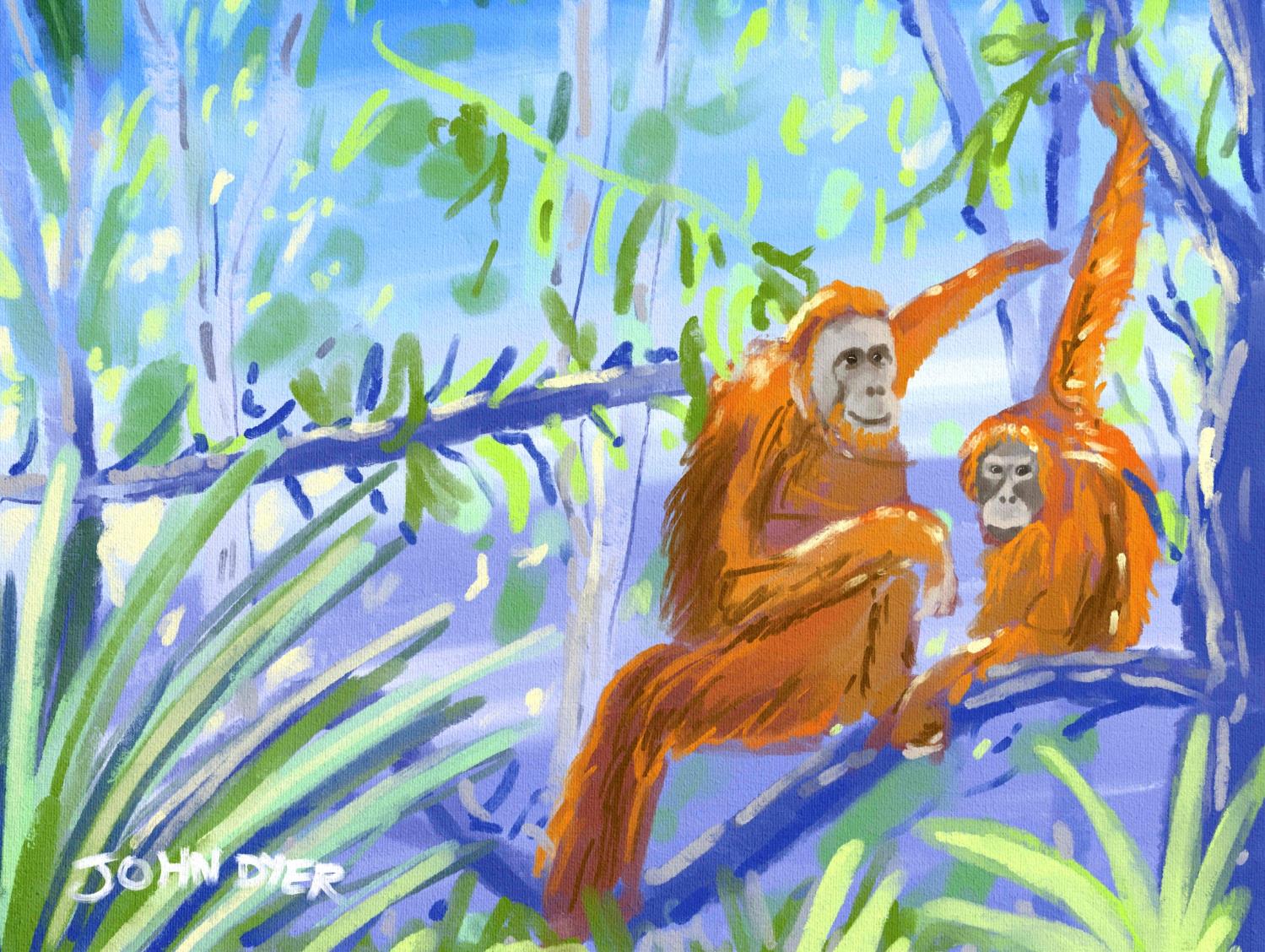 © John Dyer
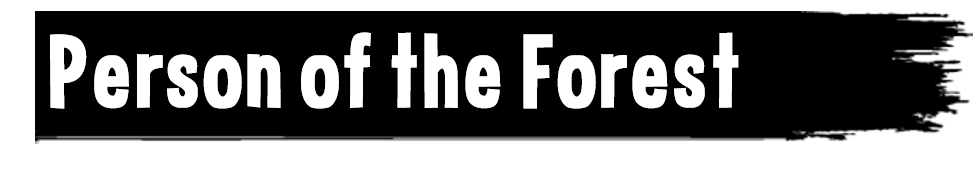 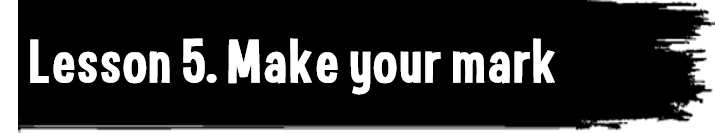 Learning objectives:
To ask well thought out questions about a place, people and environment 
To create your own rainforest inspired piece of modern art – using information and skills learnt during this course.
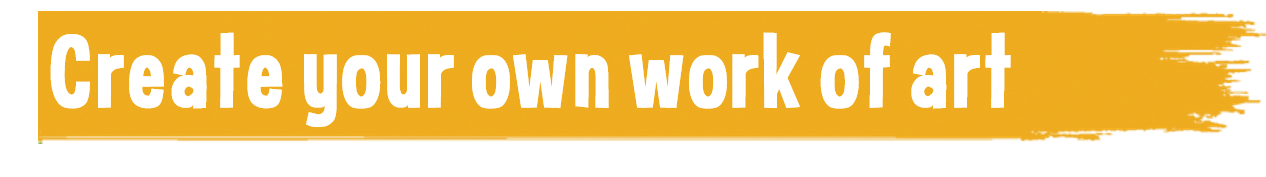 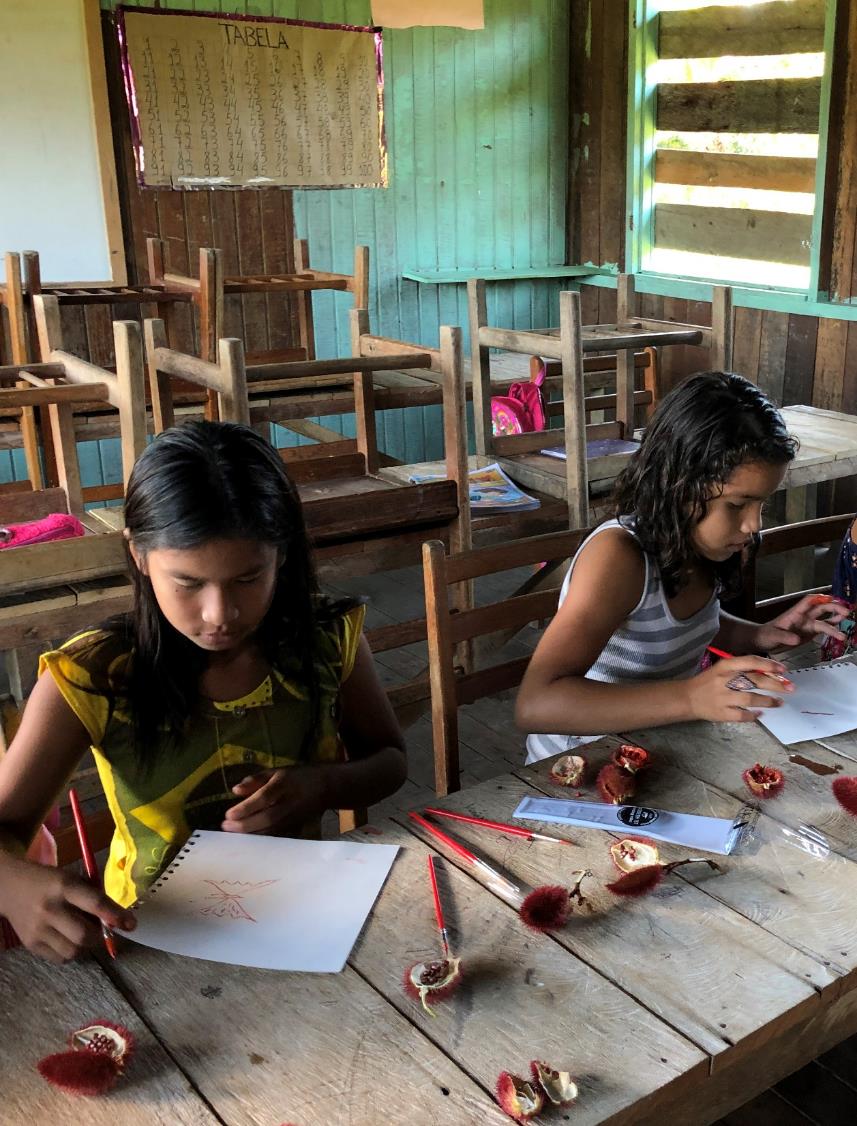 Use the techniques you have been practicing to create your own piece of rainforest inspired art.

Think about what you have learnt about the people, plants and animals of the rainforest as well as the threats they face.

Your art should aim to express your own connection with the rainforest.
© John Dyer
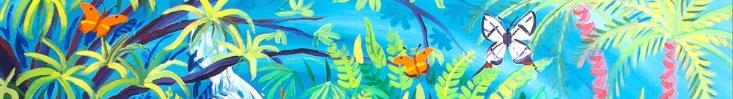 © John Dyer
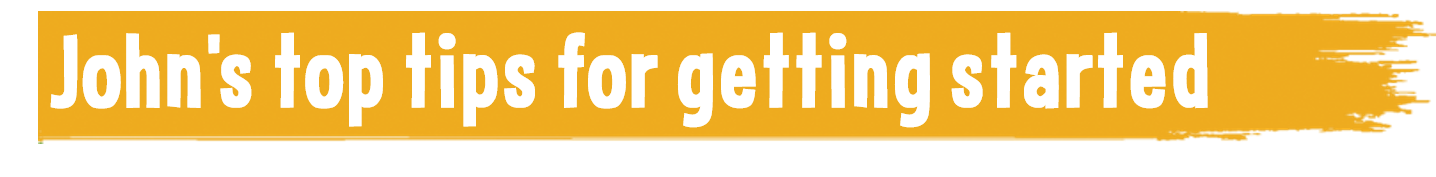 We have talked about individual elements of a painting as well as some techniques, but how do you bring these together into a single piece of art?
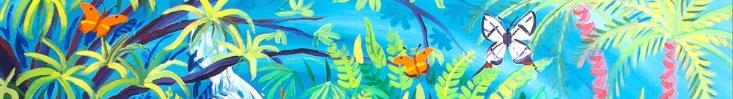 © John Dyer
Camel
Your Final Piece…
You can create your own or recreate one of John Dyer’s Borneo pieces
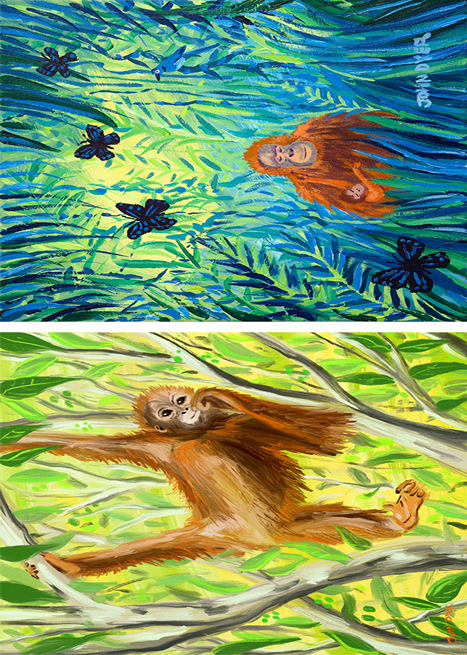 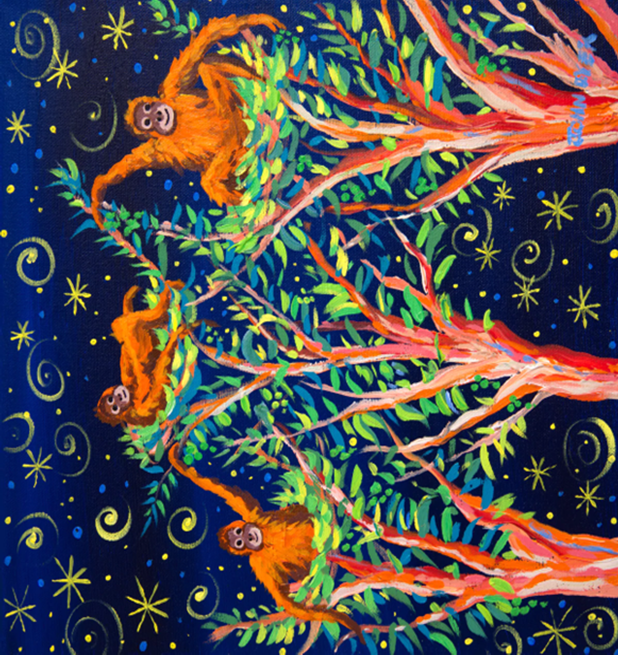 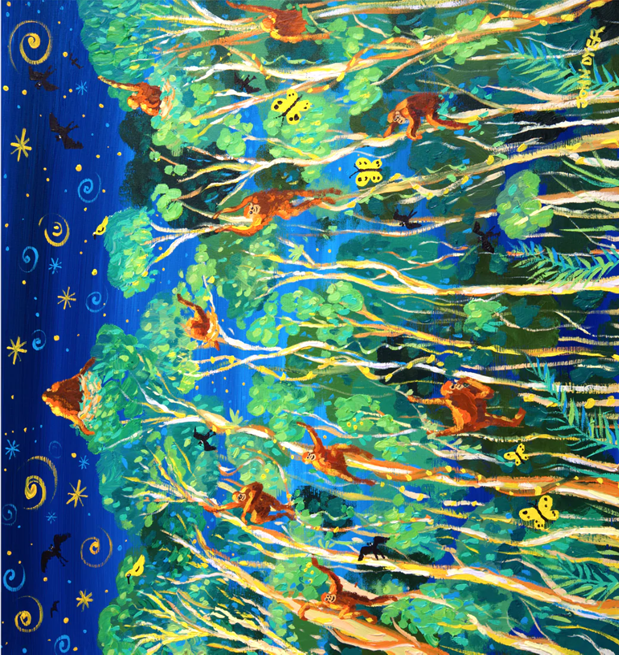 © John Dyer Gallery
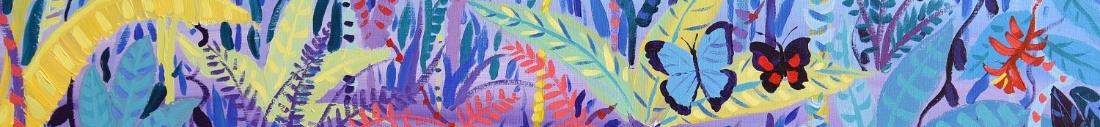 © John Dyer
© John Dyer
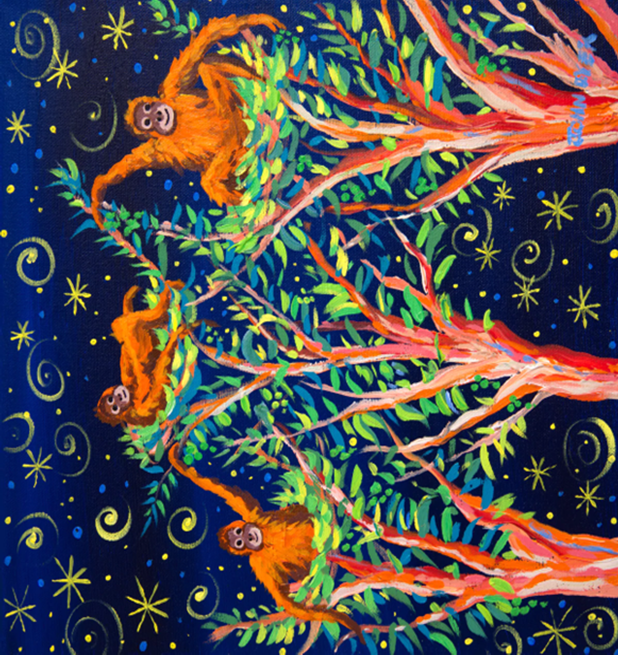 © John Dyer Gallery
Camel
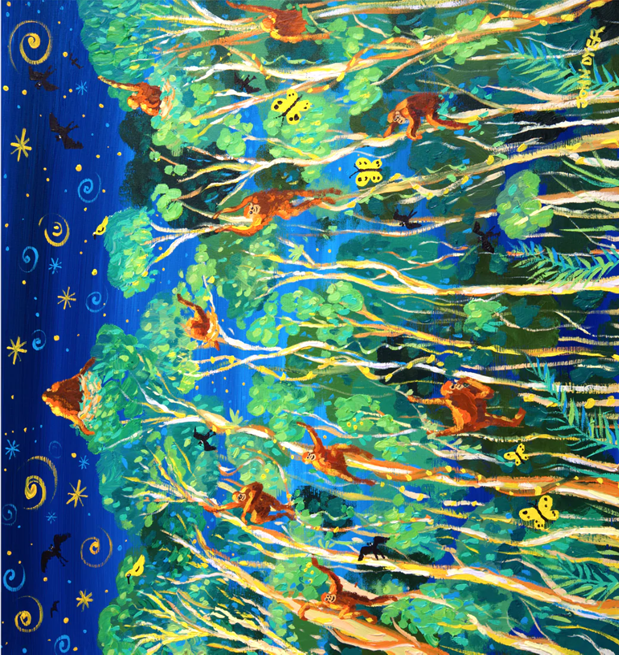 © John Dyer Gallery
Camel
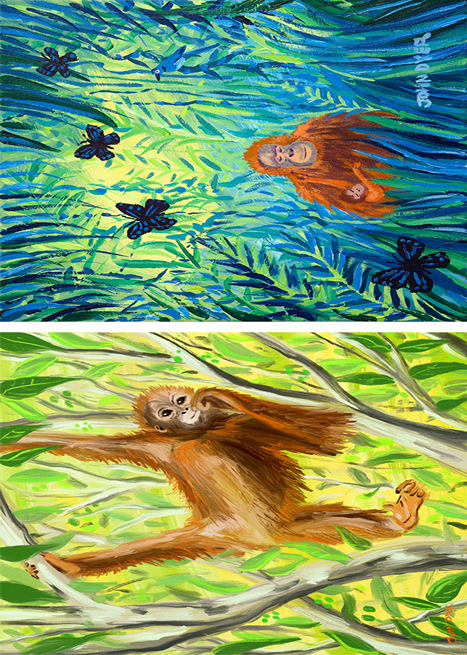 © John Dyer Gallery
Camel
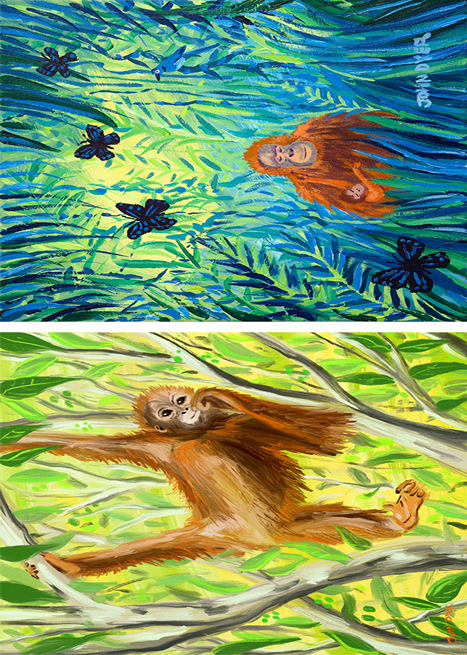 © John Dyer Gallery